September 2015
Triggered OFDMA Random Access Observations
Date: 2015-09-11
Authors:
Slide 1
Russell Huang, MediaTek
September 2015
Authors (continued)
Slide 2
Russell Huang, MediaTek
September 2015
Authors (continued)
Slide 3
Russell Huang, MediaTek
September 2015
Authors (continued)
Slide 4
Russell Huang, MediaTek
September 2015
Authors (continued)
Slide 5
Russell Huang, MediaTek
September 2015
Authors (continued)
Slide 6
Russell Huang, MediaTek
September 2015
Authors (continued)
Slide 7
Russell Huang, MediaTek
September 2015
Authors (continued)
Slide 8
Russell Huang, MediaTek
September 2015
Overview of the Triggered OFDMA Random Access
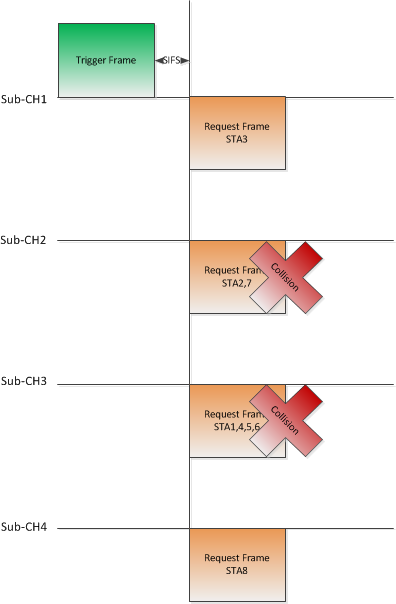 STAs start UL MU operation after AP sends the trigger frames
For random access cases, STAs randomly access an RU by using a certain randomization algorithm.
Efficiency is one of the metrics to justify the OFDMA random access mechanisms. 
Efficiency = number of resource units with successful transmission/all resource units
Russell Huang, MediaTek
Slide 9
September 2015
Review - CSMA vs. Slotted ALOHA
Random access can be CSMA or slotted ALOHA
CSMA/CA has better efficiency than slotted ALOHA. 
Reason: CSMA uses a much smaller slot (different than slotted ALOHA’s slot) to do the carrier sensing before transmission.
Using CSMA for MU OFDMA on UL complicates the receiver design. 
STAs transmitting at different time in separate sub-channels is a hard problem for the design of the AP’s receiver.
Slotted ALOHA in OFDMA random access. 
Packets are transmitted in RUs randomly selected by STAs
With traffic following Poisson arrival, the throughput is Ge-G. (P(k=1) = λke- λ/k!). The optimal value is .368
Russell Huang, MediaTek
Slide 10
September 2015
To Achieve The Best Efficiency
Efficiency depends on the traffic load. Usually randomization is used to tune the traffic load.
36.8% of efficiency is acceptable as long as the system can achieve it consistently.
Randomization approaches to tuning the traffic
Backoff mechanism (backoff counter picked in the range of 0 and CW) [1]
Transmission probability control
Etc.
Overall traffic and collisions status information in OFDMA random access is difficult for individual STAs to obtain, but easy for AP.
With traffic estimation, AP can determine the optimal value of the traffic tuning parameter so that optimal efficiency can be achieved.
Russell Huang, MediaTek
Slide 11
September 2015
Randomization Parameter Broadcasting
AP broadcasts the randomization parameter(s) to the STAs, which can be
Contention window size
Transmission probability
Etc.
The AP can broadcast it in
Beacons, less overhead
Trigger frame, more adaptive
We propose AP broadcast the parameter(s) in the trigger frame.
Russell Huang, MediaTek
Slide 12
September 2015
Strawpoll 1
Do you support to let AP broadcast a TBD parameter in the trigger frame to the STAs so that STAs can initiate the random access process after the trigger frames?
Yes
No
Abs
Slide 13
Russell Huang, MediaTek
September 2015
Reference
[1] UL OFDMA-based Random Access Procedure, doc.: IEEE 802.11-15/1105r0
Slide 14
Russell Huang, MediaTek